Внедрение информационных технологий в центральном стерилизационном отделении
Шефов Владимир
Компания АСМед
информационная система контроляобработки и оборота инструментов .
Трекер™  —
Позволяет наблюдать за всем циклом обработки и использования хирургического инструментария в отдельной больнице, поликлинике или стоматологическом центре.
Совместный продукт компаний ФингерПринт Медикал (Великобритания) и АСМед (Россия)
Индивидуальная
маркировка
Отслеживаниена всех этапах
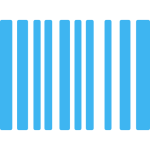 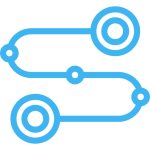 Зарегистрирована на территории Российской Федерации.Свидетельство о государственной регистрации программы для ЭВМ № 2016660624.
«Жизненный цикл» инструментовмногоразового использования
Все многоразовые инструменты перед использованием проходят цикл обработки.
Ремонт,
утилизация
Присвоениепациенту
Прием
в ЦСО
Мойка,дезинфекция
Комплектация
Упаковка
Стерилизация
Система Трекер контролирует и фиксирует полный цикл оборота медицинских инструментов повторного применения, включаяих использование на пациентах, а также ввод и вывод инструментов из оборота.
Система контроля обработки и оборота медицинских изделий Трекер™
Система контроля оборота медицинских изделий (СКООМИ) — это программно-аппаратный комплекс, позволяющийэффективно отслеживать и управлять цикломдеконтаминации медицинских изделий. 

Основным назначением комплекса является:
организация управления стерилизационным отделением,
сокращение клинических рисков и дополнительных издержек,
а так же повышение производительностистерилизационного отделения.
Цели использования СКООМИ Трекер™
Контроль обработки и история использованиямедицинских инструментов
Идентификация инструментов
Инвентаризация используемых сейчас инструментов
Увеличение срока службы медицинских инструментов
Оптимизации загруженности стерилизационного оборудования
Мониторинг процессов, происходящих в ЦСОв режиме реального времени
Повышение эффективности работы персонала
Снижение числа внутрибольничных инфекций
Снижение расходов учреждения
СКООМИ Трекер™ из 2 частей:
Программная:
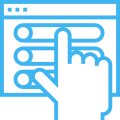 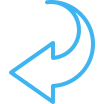 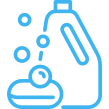 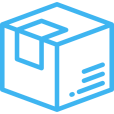 Модуль
Управления
Модуль
Возвраты
Модуль
Мойка
Модуль
Упаковка
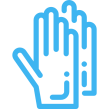 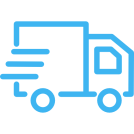 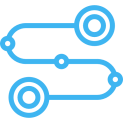 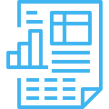 Модуль
Стерилизация
Модуль
Отправка
МодульОтчеты
МодульОтслеживание
в операционной
Аппаратная:
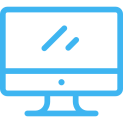 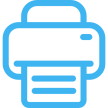 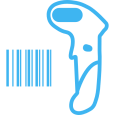 Лазерный и термо-
трансферный принтер
Моноблок
Сканерштрихкода
Инсталляция модулей СКООМИ Трекер
Операционная
Модуль Отслеживание в операционной
Стерильная зона
Грязная зона
Чистая зона
Модуль Мойка
Модуль Стерилизация
Модуль Возвраты
Модуль Упаковка
Модуль Мойка
Модуль
Отправка
Модуль стерилизация
Краткое описание рабочего процессаСКООМИ Трекер™
Модуль Управление — базисный модуль системы
Отслеживание
в операционной
Возвраты
Мойка
Упаковка
Стерилизация
Отправка
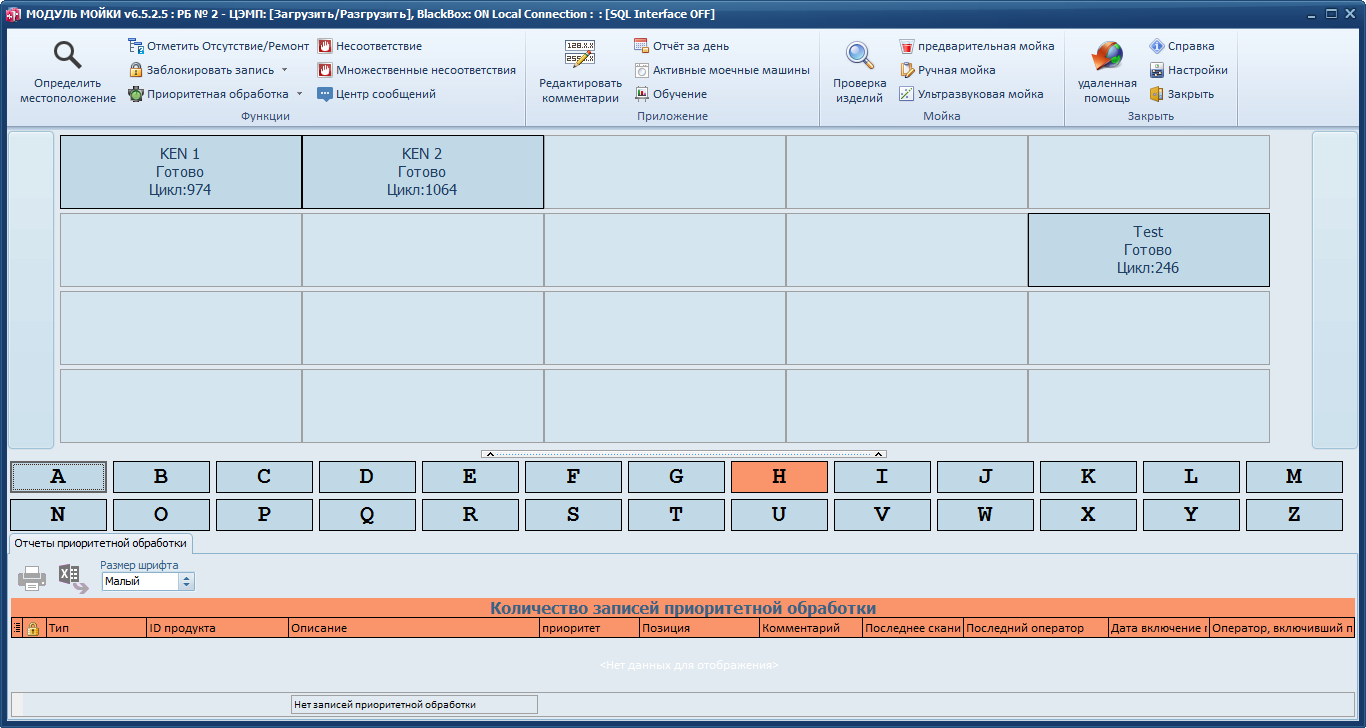 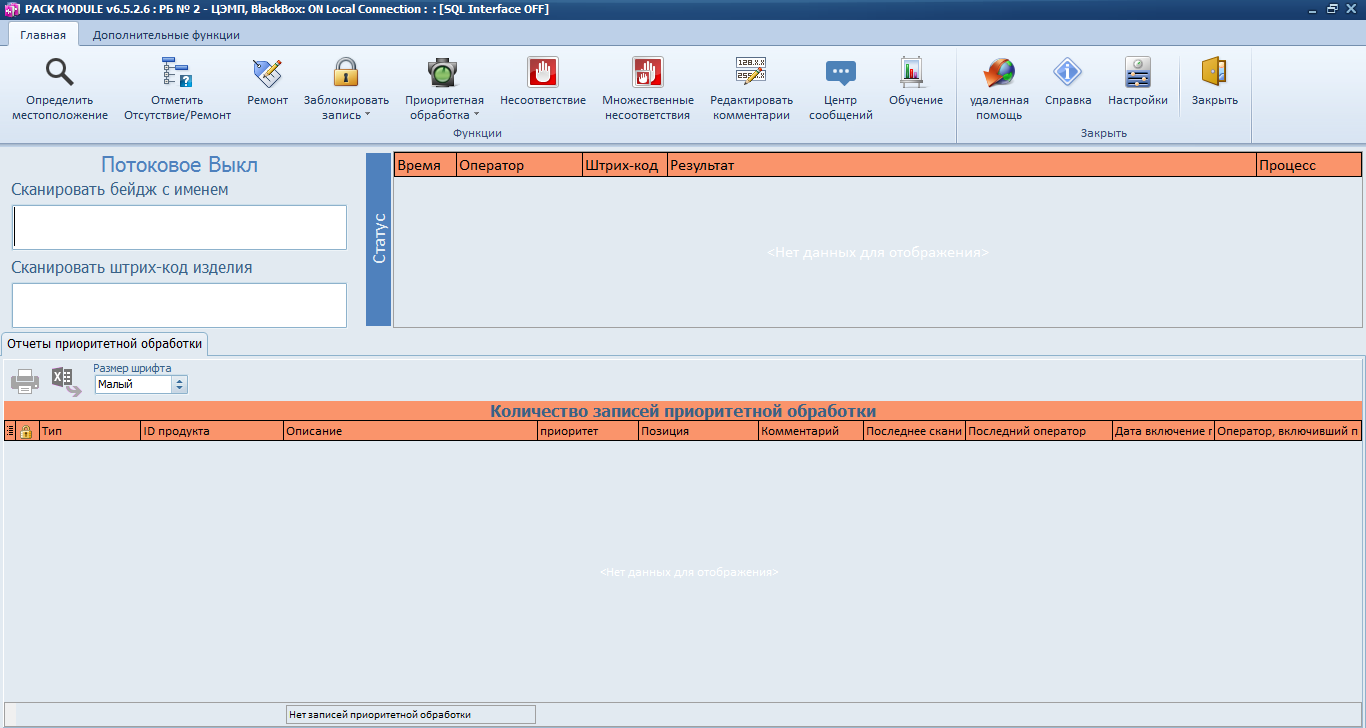 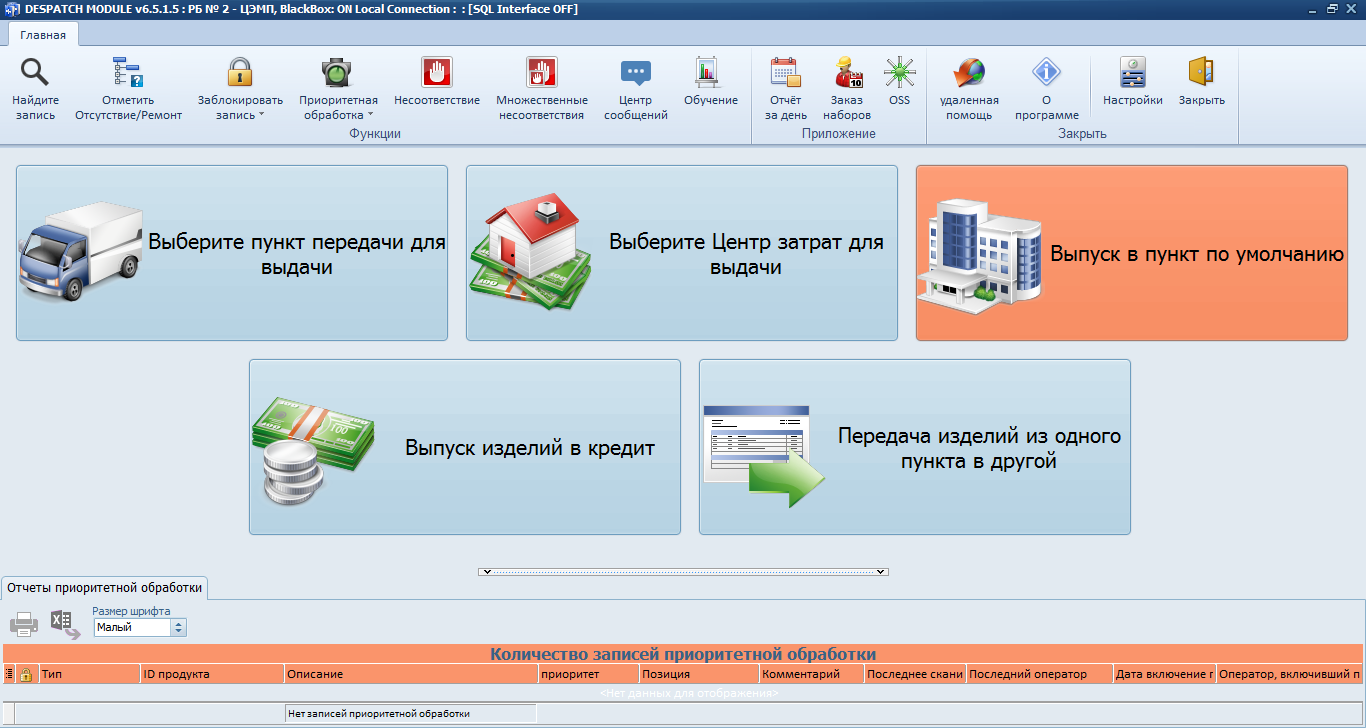 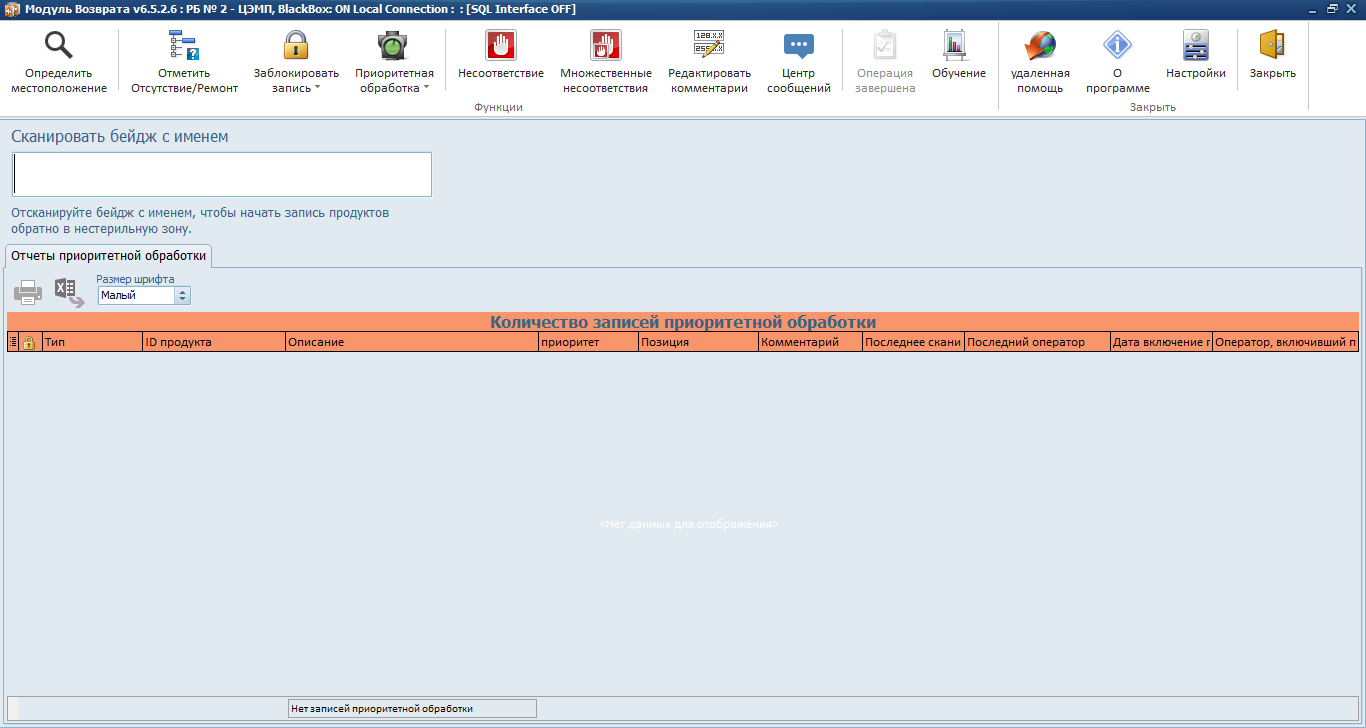 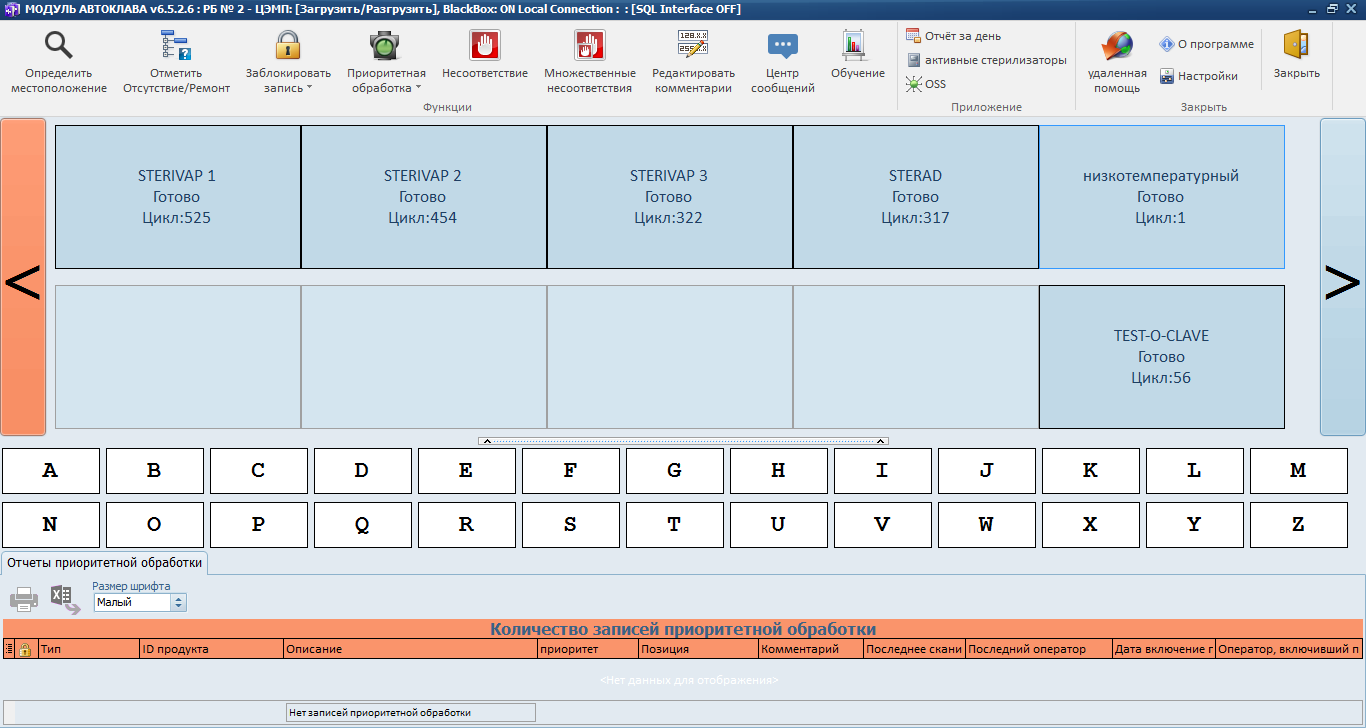 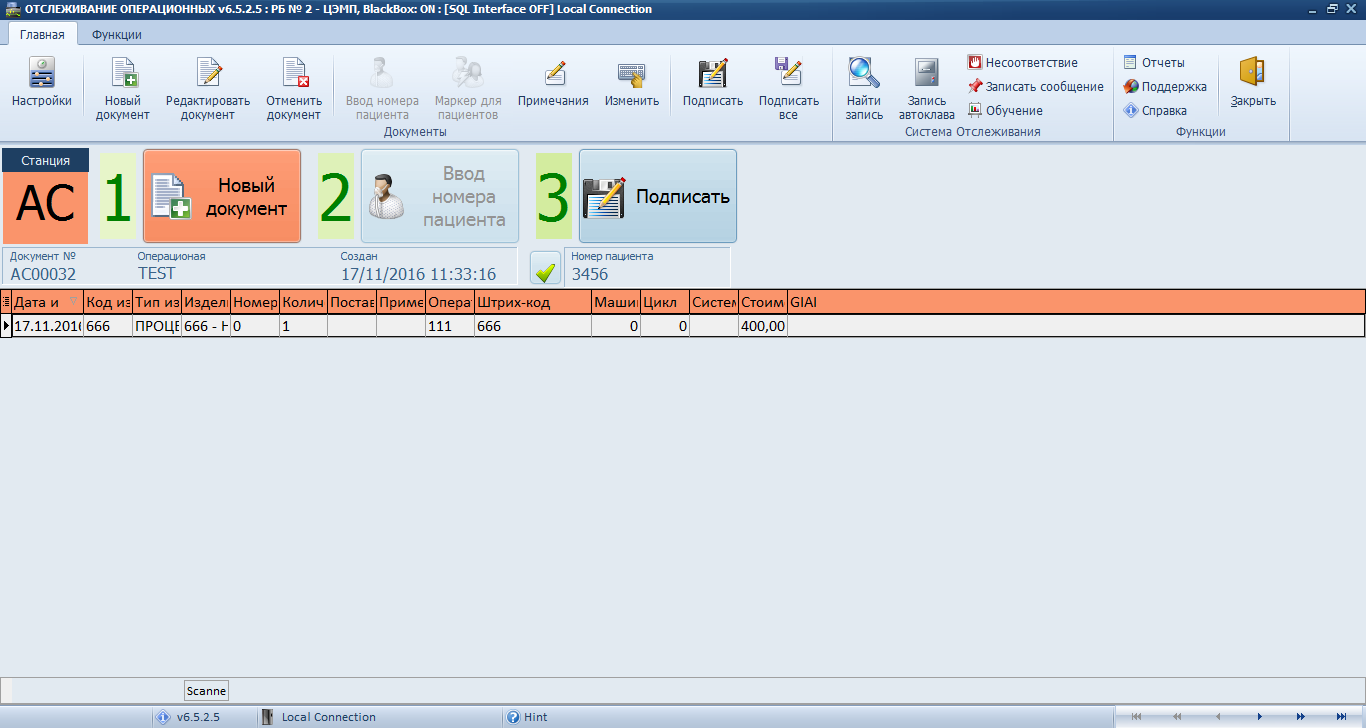 Модуль Отчеты
Учёт и маркировка наборов
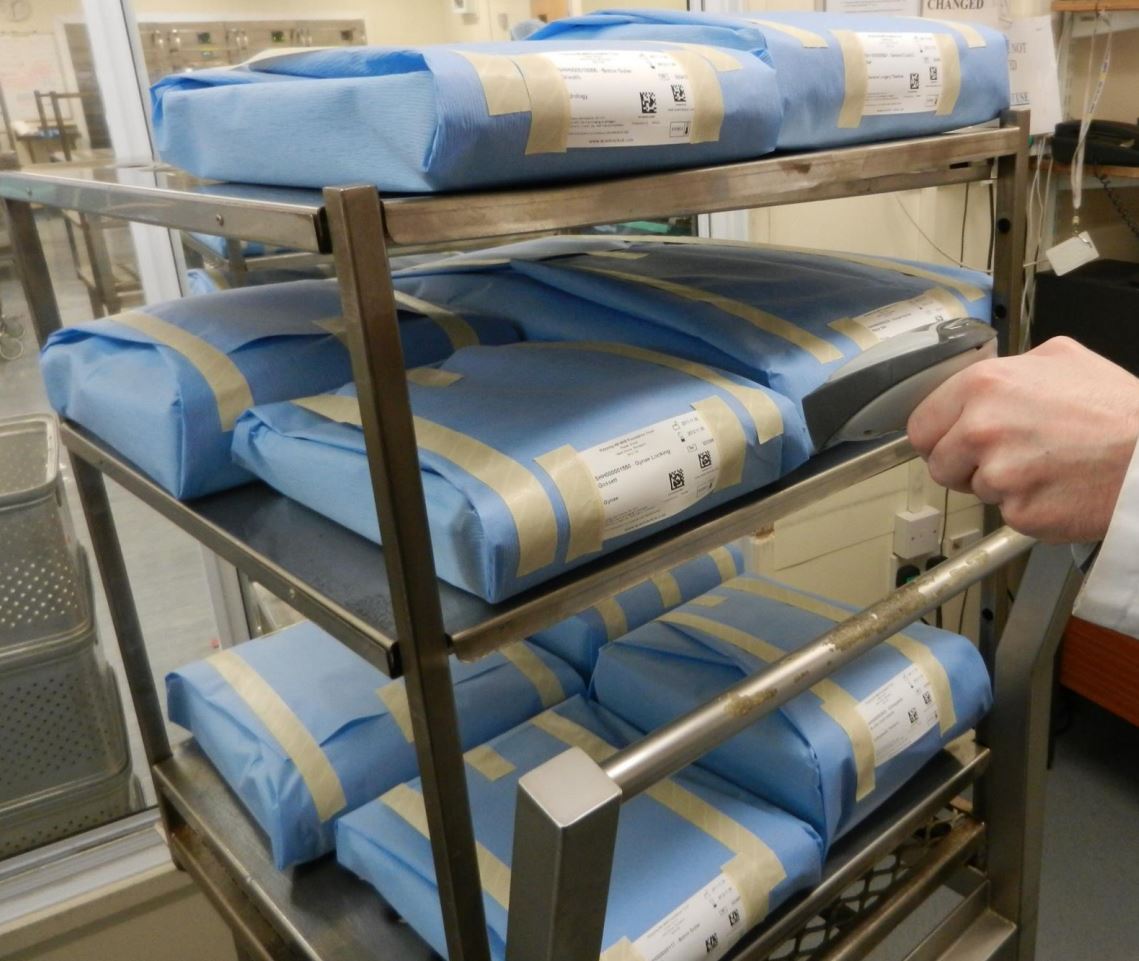 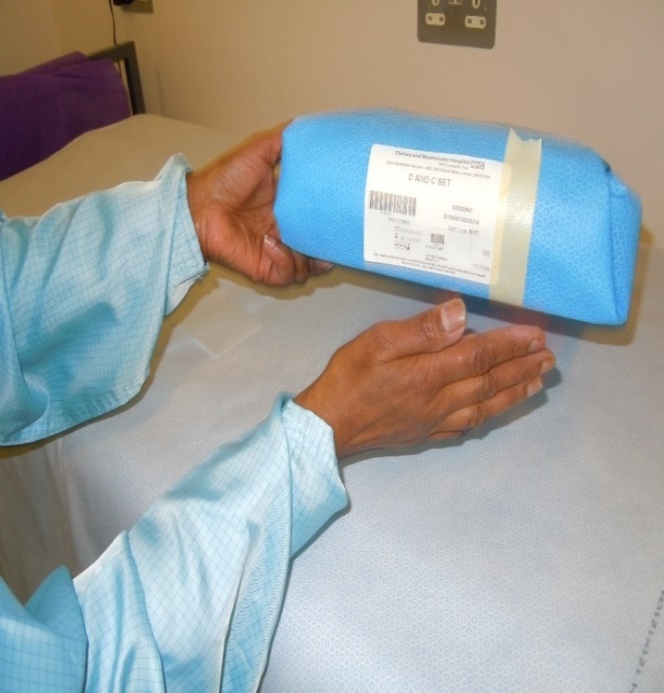 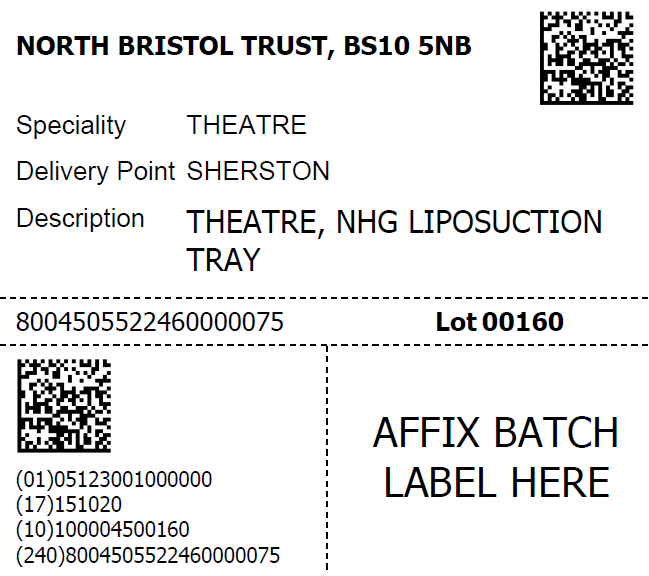 Наименование ЛПУ
Отделение
Наименование набора
Описание набора
Владелец набора
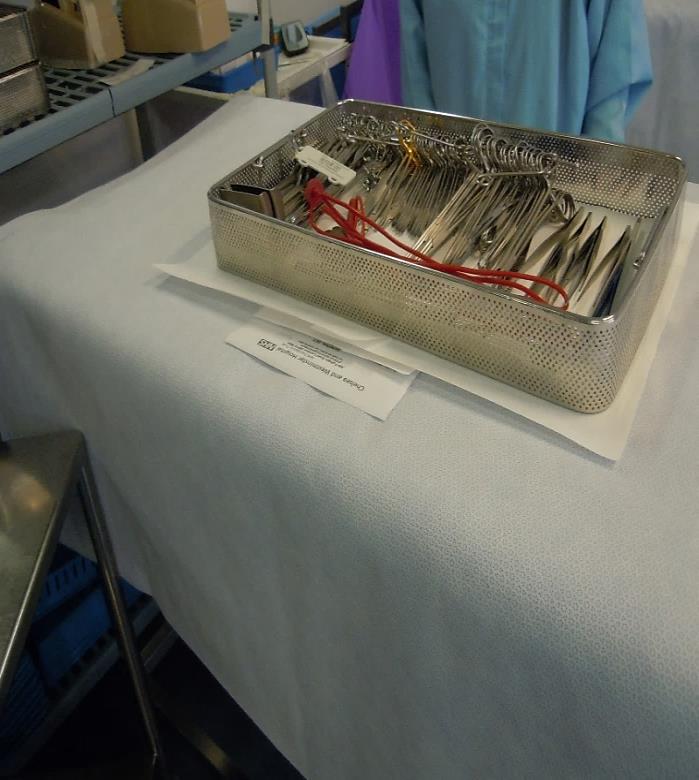 Информация
Срок стерилизации
Тип набора
Владелец набора
Работа с системой Трекер в РБ №2
Модуль управления
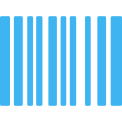 Формирование наборов инструментов и присвоение индивидуального штрих-кода.
Информация о местонахождении инструментав текущий момент времени
Регистрация информации об инструментахс ограниченным числом циклов / датой использования, возможность устанавливать ограничения и выявлять инструменты, когда они достигли максимальногочисла циклов использования.
Создание и удаление временного или постоянногоприоритета обработки
Печать перечня отсутствующих в наборе инструментов
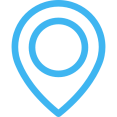 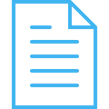 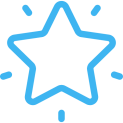 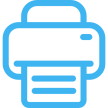 Модуль управления
Привязка к набору / инструменту до 3 документов (Word, Excel, Acrobat), в том числе инструкцийпо обработке инструментов в соответствиис рекомендациями производителя.
Формирование и печать штрих-кодов несоответствий процессов обработки инструментов.
Информация о содержимом активных моечных машини стерилизаторов в текущий момент времени
Регистрация базы данных сотрудников,с разграничением их полномочий
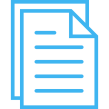 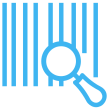 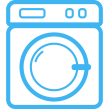 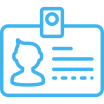 Модуль отчетов
Удобно получить информацию в виде таблиц и графиков за выбранный период времени по выбранным параметрам, которые были либо внесены в базу данных системы,либо генерированы системой.
Примеры отчетов:
О циклах эксплуатации оборудования ЦСО;
О количестве инструментов в обороте за период времени;
О времени обработки или оборота инструментов;
О сбоях и несоответствиях технологического процесса;
О работе персонала ЦСО;
Об отсутствующих в наборах инструментах.
Возможности интеграции
Интеграция с оборудованием:
хранение номеров циклов
фиксация результата каждого цикла
хранение отчета с оборудования
хранение данных о используемом детергенте и моющем средстве
фиксация сбойных и тестовых циклов
получение данных о загруженных инструментах
Интеграция с МИС:
интеграция номера пациента совместно с данными о нем
передача списка инструментов, использованных на пациенте, в используемые в больнице МИС 
запись об импланте
Использование каталога инструментов:
интерфейс взаимодействия с каталогом инструментов
использование инструкций производителя при обработке
Система контроля обработки и оборотамедицинских изделий Трекер™
Несомненным преимуществом системыявляется ее модульное строение.
За счёт модульности внедрение можно производить поэтапно, расширяя систему, в соответствиес задачами, государственными директивами
и бюджетом организации.
Преимущества от внедренияСКООМИ Трекер™
Повышение производительности стерилизационного отделения   
Повышается оперативная активность операционного отделения
Соблюдение требований ГОСТов и норм, установленных ФЗ и в лечебном учреждении
Внедрять и поддерживать систему менеджмента качества  в соответствие с международными стандартами: ГОСТ ИСО 9001:2011: ГОСТ ИСО 13485:2011: JCI
Экономическая выгода
сводятся к минимуму расходы на замену дорогостоящих инструментов в результате потери или  поломки, вследствие неправильного выбора режима обработки инструментов
увеличение количества проводимых операций, за счет сокращения времени подготовки к операции при формировании и идентификации наборов в соответствие с профилем операции
снижение затрат на дезинфектанты, моющие средства и сервисное обслуживание оборудования, поскольку система позволяет полностью централизовать обработку инструментов: вести учет и  контролировать качество обработки инструментов  
снижение ВБИ
оказание аутсорсинговых услуг
Более точную информацию об экономической эффективности внедрения информационной системы управления инструментами можно получить при анализе существующих процессов обработки инструментов в лечебном учреждении, используемом оборудовании и расходов, связанных с ними.
Спасибо за внимание.Вопросы?